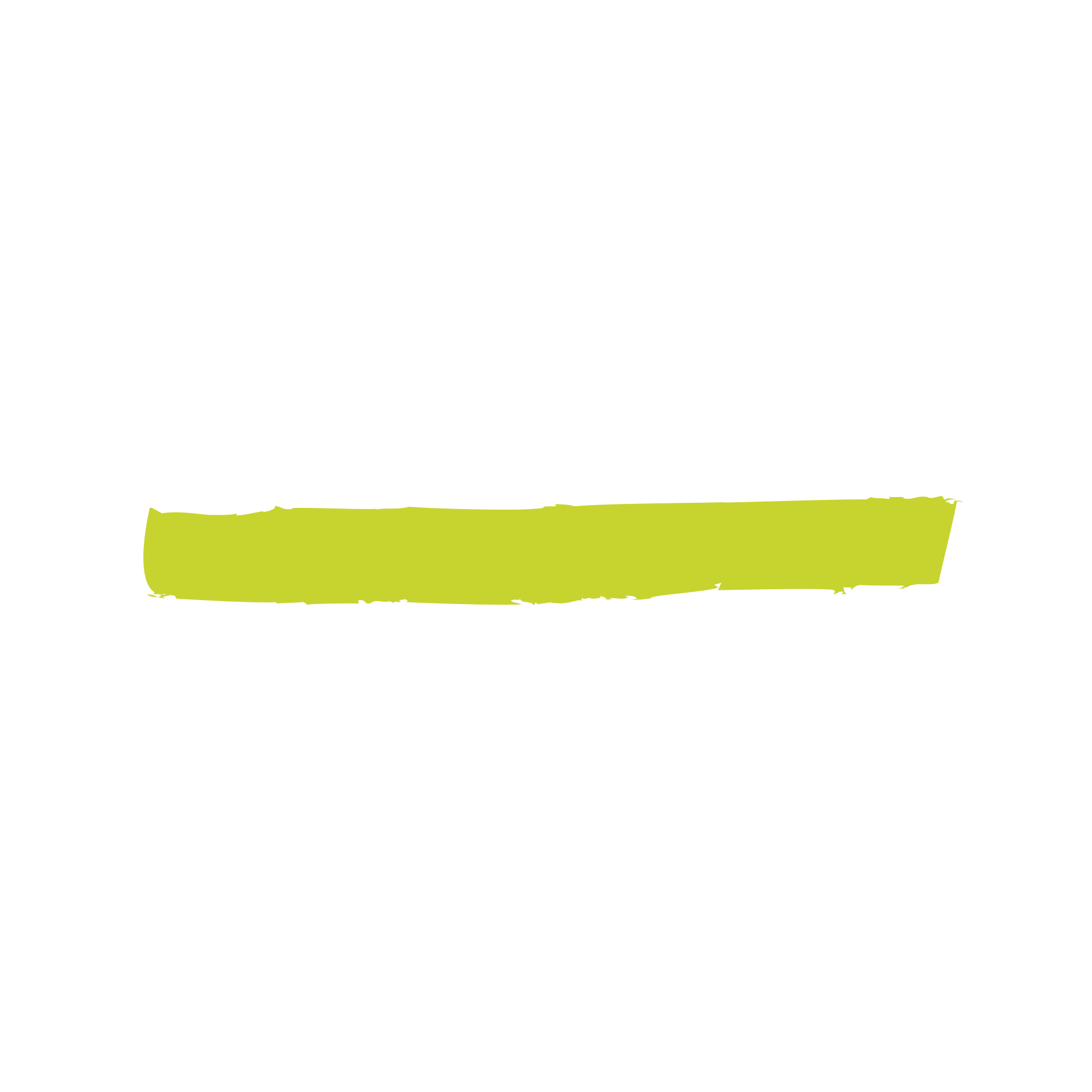 Learner Journey
prototypischer Ablauf des Arbeitsprozesses den Studierenden für die Erstellung ihrer Medienprojekte durchlaufen

gilt gleichermaßen für die Arbeit an Medienentwicklungsprojekten sowie an Lehr-Lern-Szenarien.




ALLE INFORMATIONEN
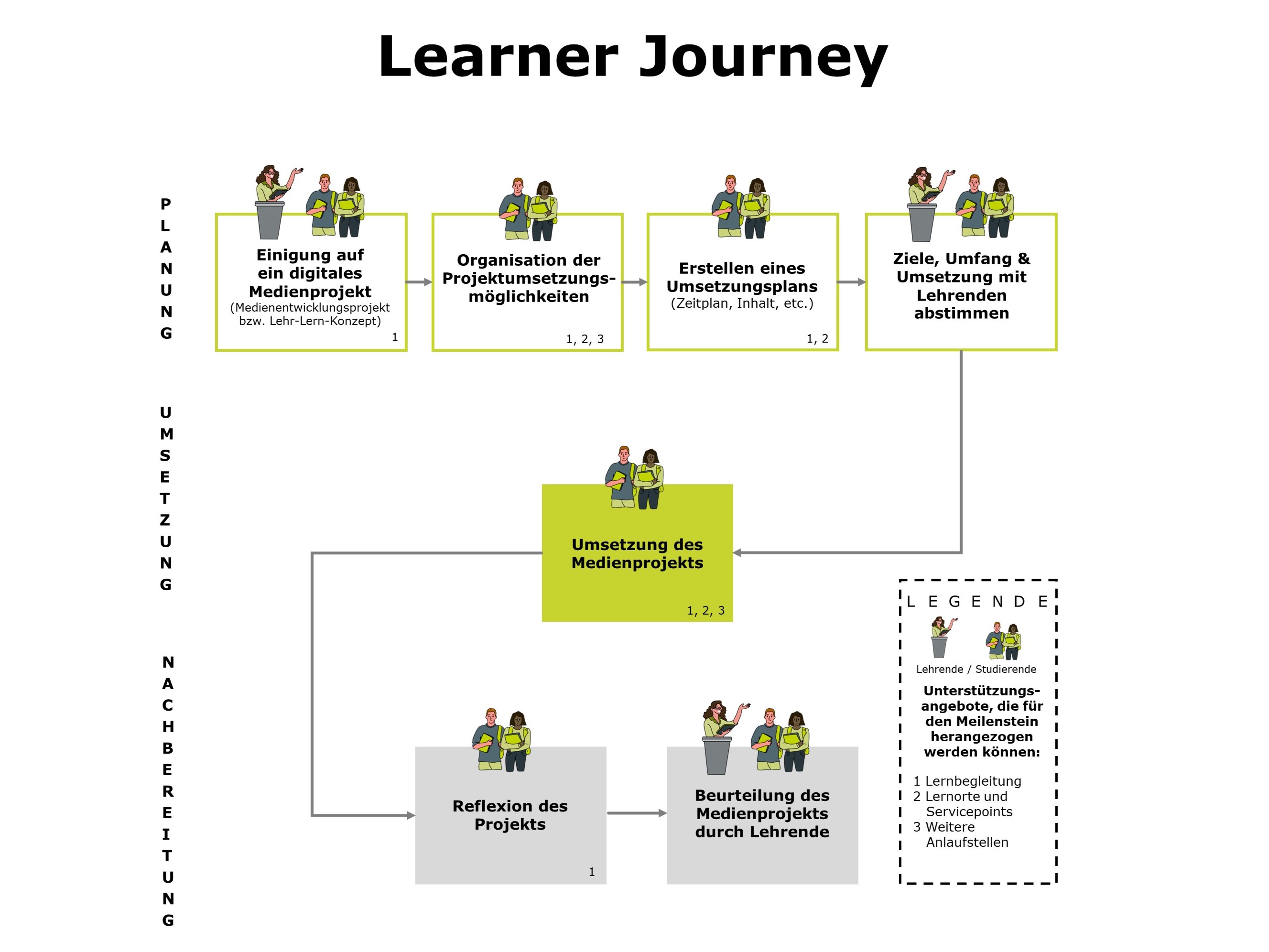 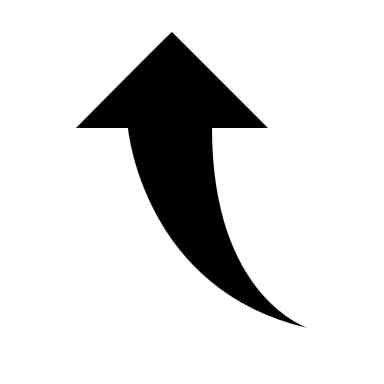 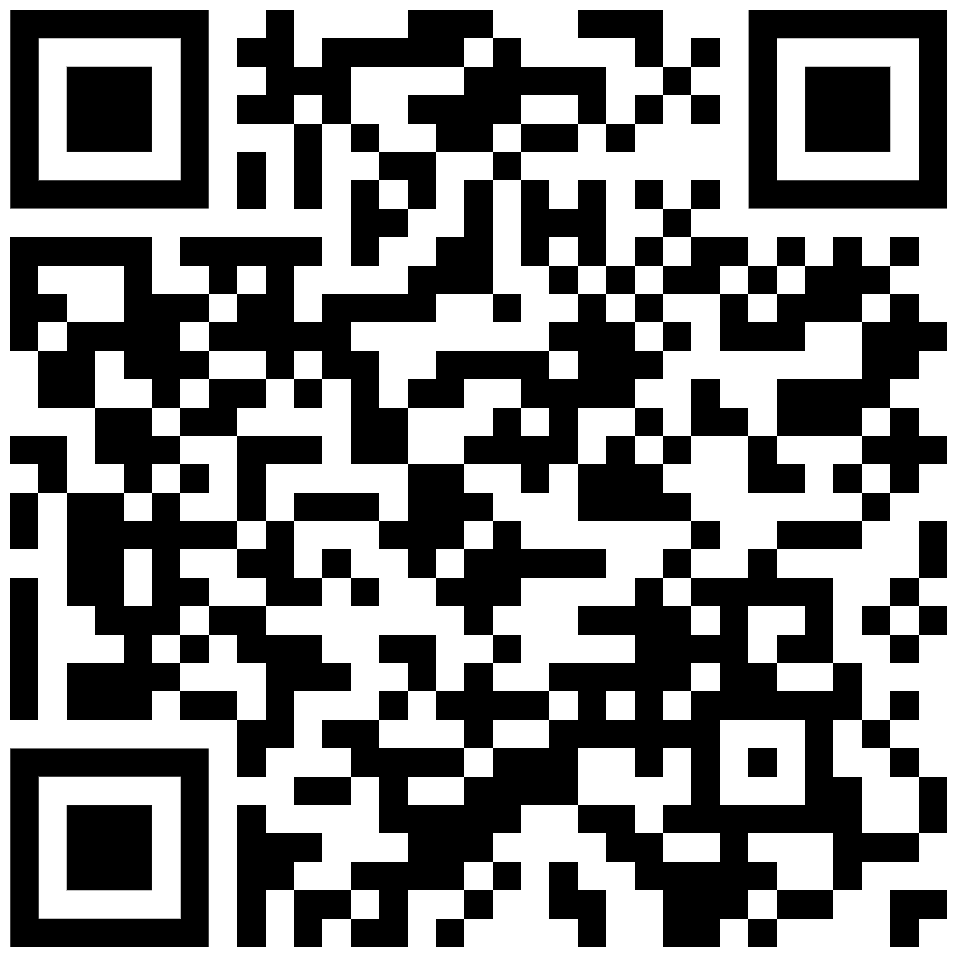 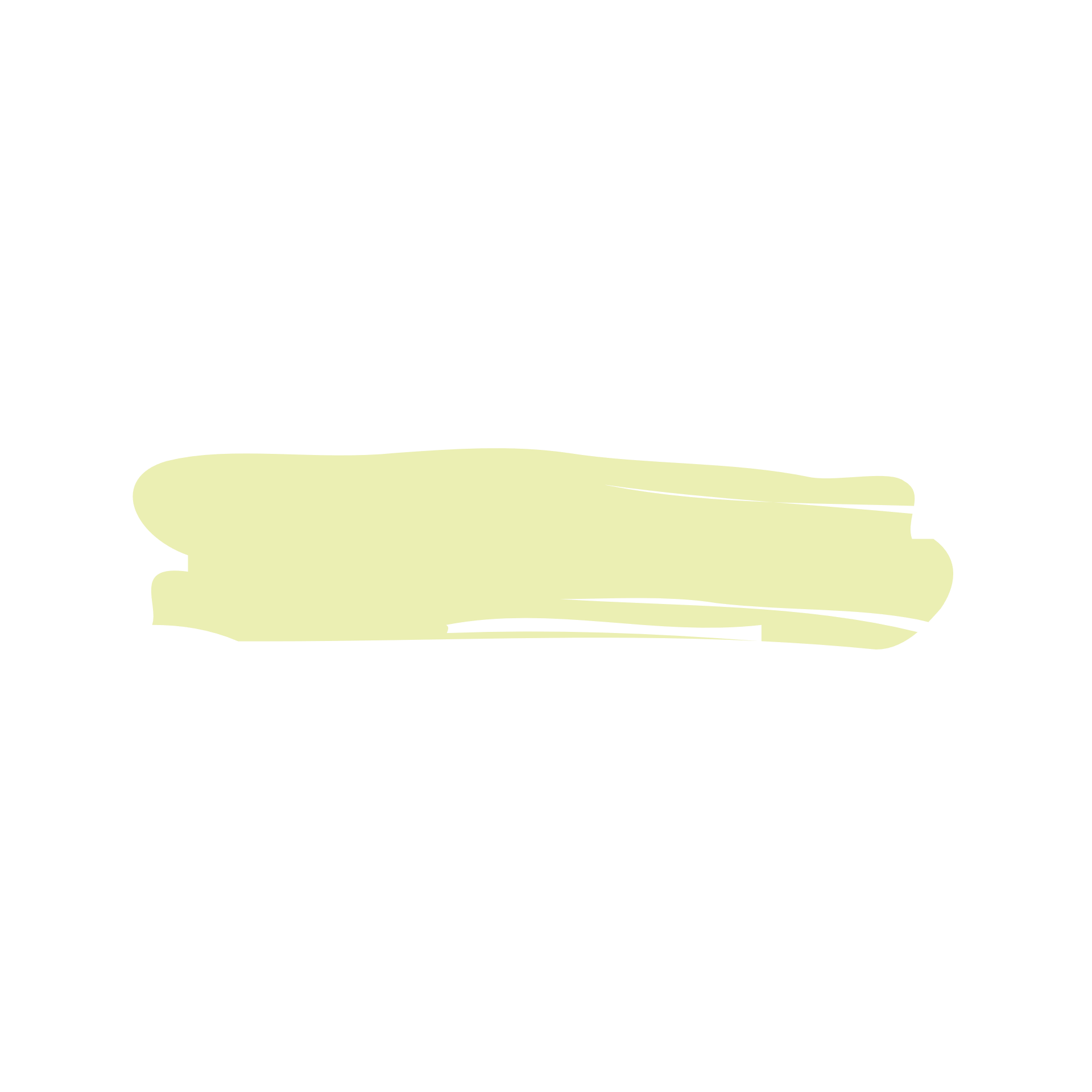 Wo bekomme ich Unterstützung?
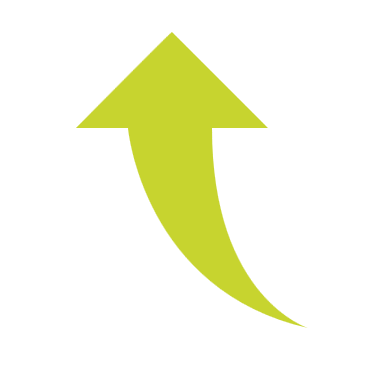 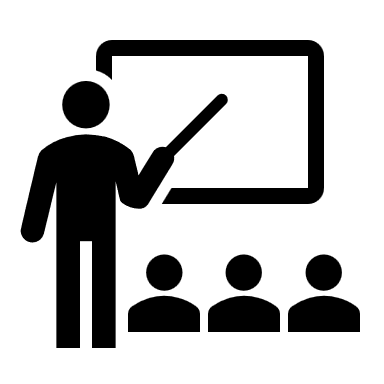 Bei fachlichen Fragen und Klärungsbedarf unterstützt Sie Ihr:e Lehrende:r der jeweiligen Veranstaltung.
Für alle anderen Anliegen während des Prozesses, stehen Unterstützungsangebote zur Verfügung.
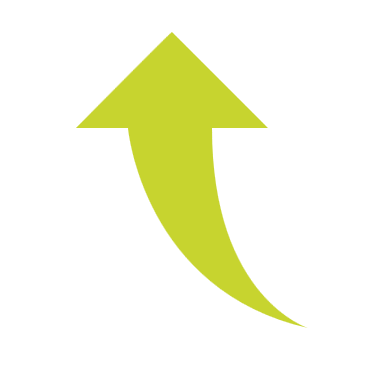 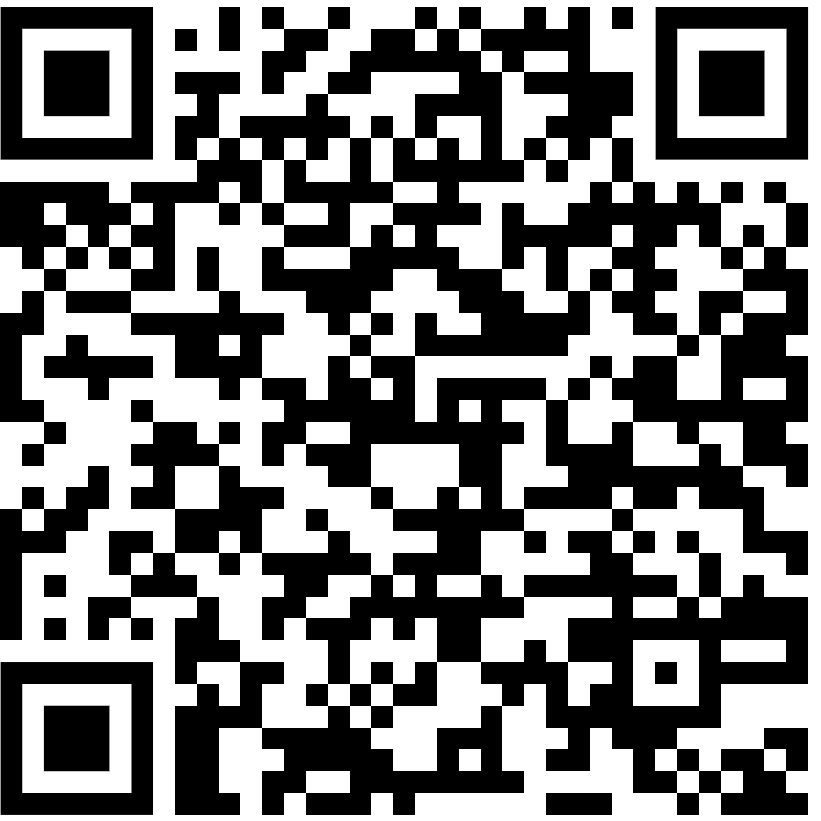